VCE HistoryUnits 1 and 2 Empires
Implementation Workshop
Acknowledgment of Country
Today I acknowledge the Wurundjeri people of the Kulin Nation as the traditional custodians of the unceded land in which I am working on today. I would also like to acknowledge the traditional custodians of the many lands across Victoria on which each of you are living, learning and working.

I would like to pay my respects to elders past and present and extend that respect to any Aboriginal or Torres Strait Islander people who are joining us in this session.
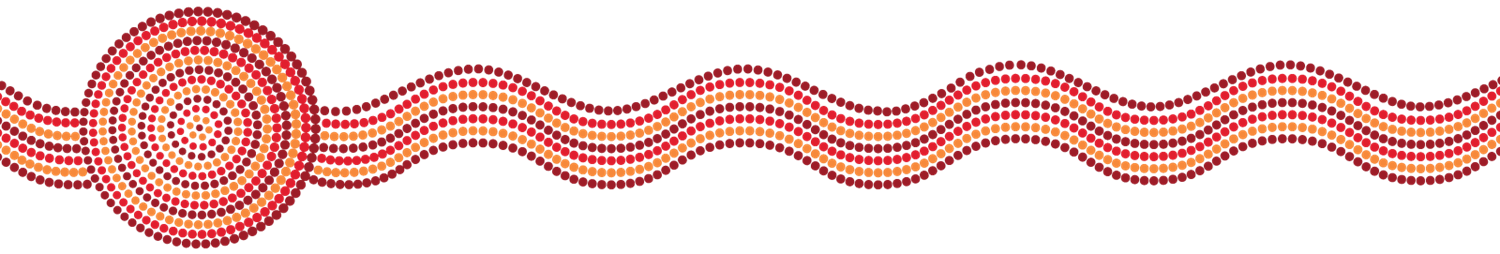 Outline
At a glance
Features of Units 1 and 2 Empires
Overview of the areas of study
Teaching ideas
Questions
At a glance
Changes
Unit 2 outcomes are a repeat of Unit 1
Schools may offer
Unit 1 and 2, one empire for Unit 1 and one empire for Unit 2 or 
Unit 1 only, one empire* or
Unit 2 only, one empire*

* Schools may select a Unit 1 or a Unit 2 from Units 1 and 2 Modern History or Units 1 and 2 Ancient History to have a Units 1 and 2 sequence.
Features
What should influence the selection of empire for Unit 1 and/or Unit 2
Select empire(s) from the list.
Big Planning Ideas
Empires that intersect with one another – for example the Venetians and the Ottomans or the Spanish and the British
Empires that rise and fall – The Ming and the Qing, the Mughal and the British
Empires that establish settler colonies in contrast mercantile colonies – The British and the Dutch
Empires that build a deep content knowledge of Unit 3 and 4 Studies – British, Russian, Qing and French
Units 1 and 2 Empires
Teaching and Learning Ideas
“analyse sources for use as evidence” + “the physical environment and how it contributed to the development of the empire”
The Venetian Empire
Source based task: “How did the geography of the Venetian Empire assist in its development?”
Provide students with a selection of contemporary works of art, City Lauds, Maps etc. scaffold their responses with a series of historical questions.
Sources you may like to use
“View of Venice” by Jacopo de’Barbari, 1500
“The Lion of St Mark” by Vittore Carpaccio, 1516
“Praise of the City of Venice” by Marin Sanudo, 1493
Teaching and Learning Ideas
“construct arguments about the rise and expansion of an empire using sources as evidence” + “how political power was organised and expressed by the empire,…”
The Ming Empire
Lotus Diagram: “How did the political organisation of the Ming Empire facilitate its success?”
After examining the structures of the Civil Service, ask students to outline the attributes and impacts of the political system.
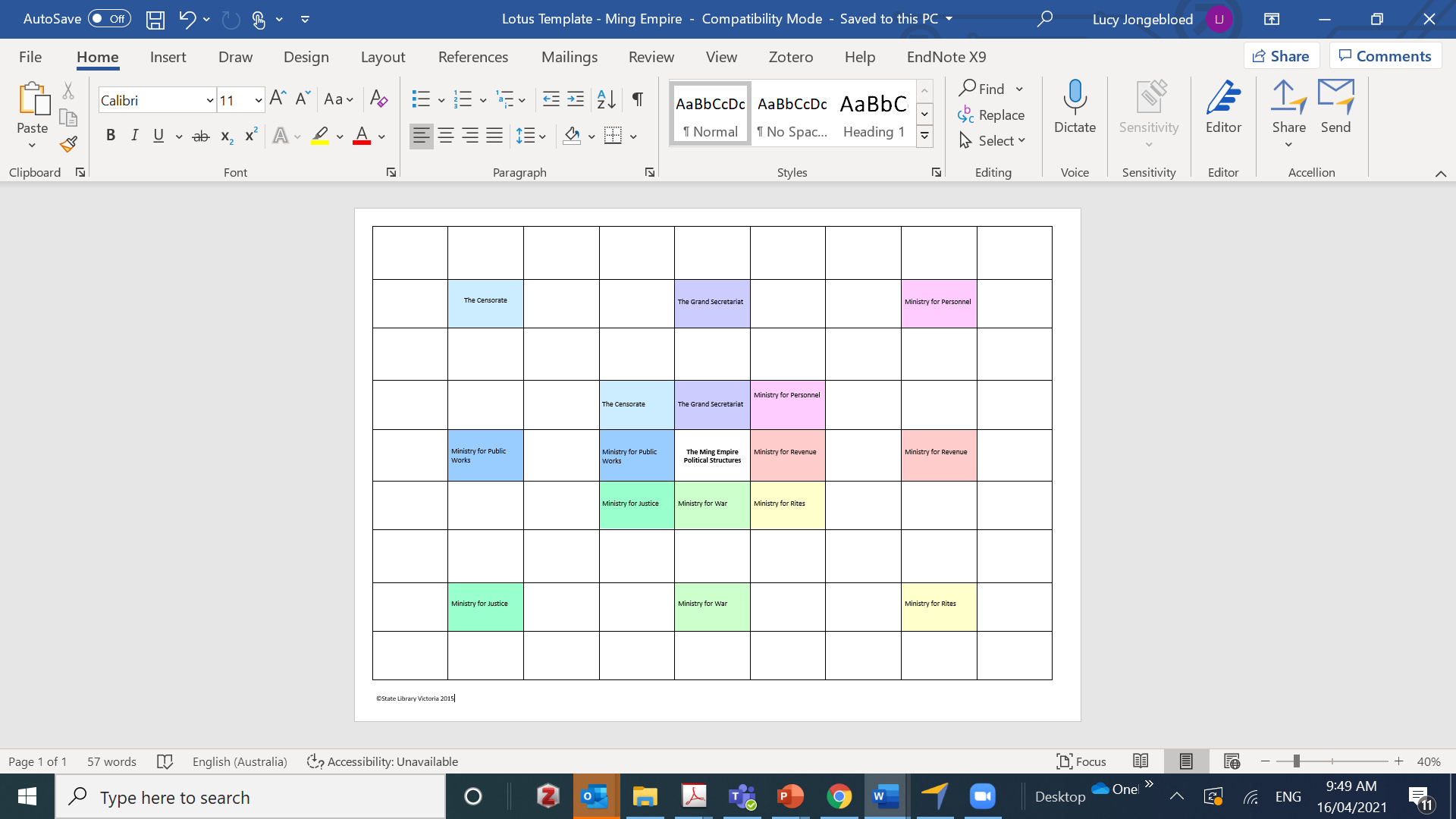 Teaching and Learning Ideas
“analyse the causes and consequences of the rise and expansion of an empire” + “significant individuals who influenced, contributed to and/or undermined the empire,…”
The Mughal Empire
Class inquiry: Mughal Emperor Akbar
Ask students to map the achievements of Akbar including his political, social and economic reforms. Ask students to rank them in terms of significance.
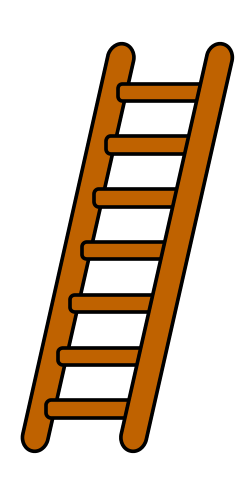 Emperor Akbar
How did Emperor Akbar contribute to the growth of the Mughal Empire?

Creation of a new ruling elite
Implemented modern administration
Increased trade with Europe
Establishment of a new religion
Rank Akbar’s achievements from most to least significant using Partington’s Criteria
Units 1 and 2 Empires
Teaching and Learning Ideas
“identify different historical interpretations about the changes and challenges to an empire” + “the extent to which the power and authority of the empire changed or remained the same,…”
The Ottoman Empire
Source Task: The Decline of the Ottoman Empire
Present students with a selection of primary and secondary sources that outline the internal and external problems that plagued the Empire from 1566. Use these sources as a basis for an extended response.
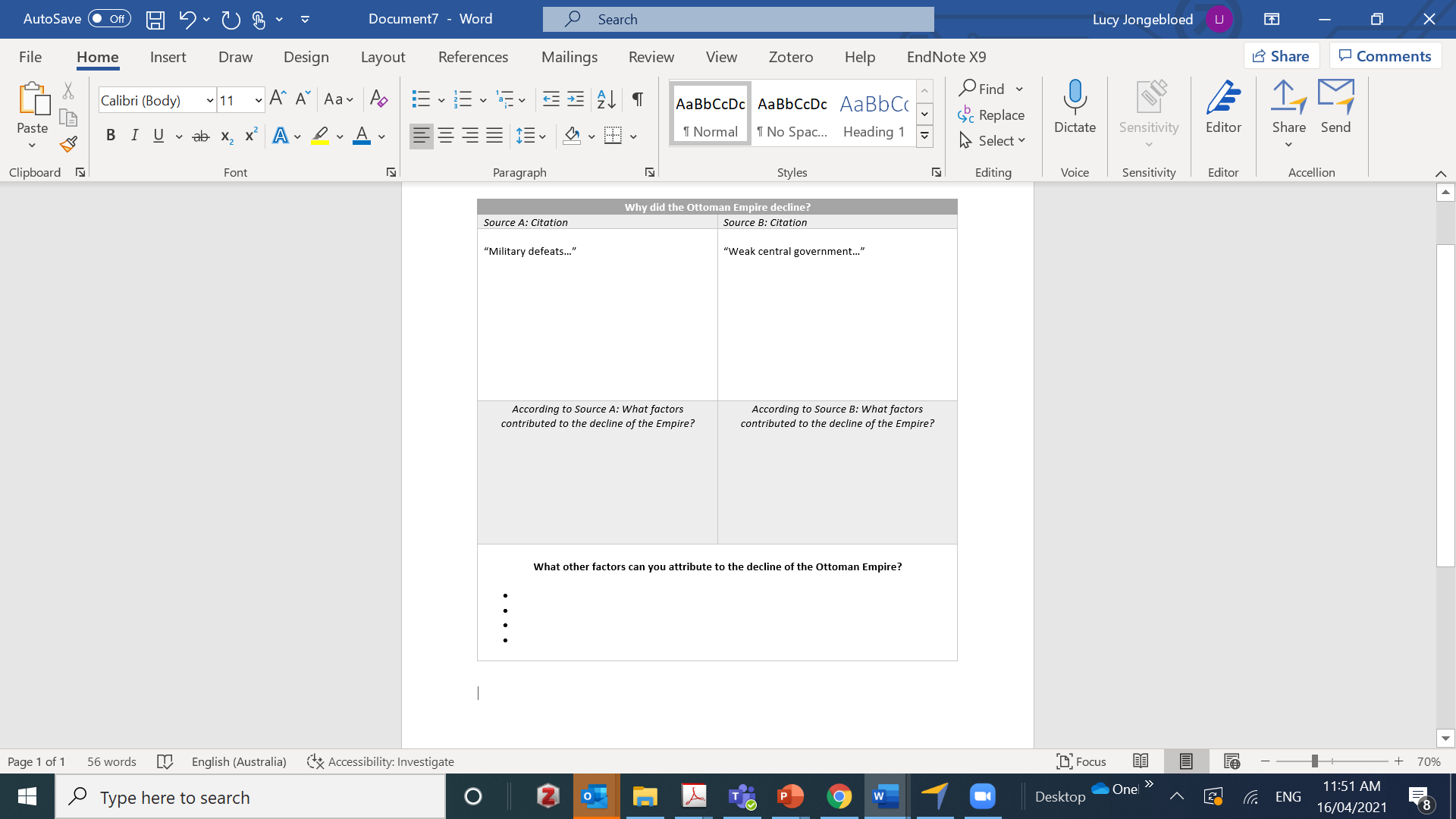 Annotated Ledger
Teaching and Learning Ideas
“explain the consequences of challenges and changes to an empire” + “the rise of colonial identities and cultures and their contribution to imperial identity”
The British Empire
Cause and Consequence Web: The Great Awakening
Undertake a guided inquiry into the development, key beliefs and impacts of the Great Awakening. Ask students to identify causes and consequences and record them in a visual representation.
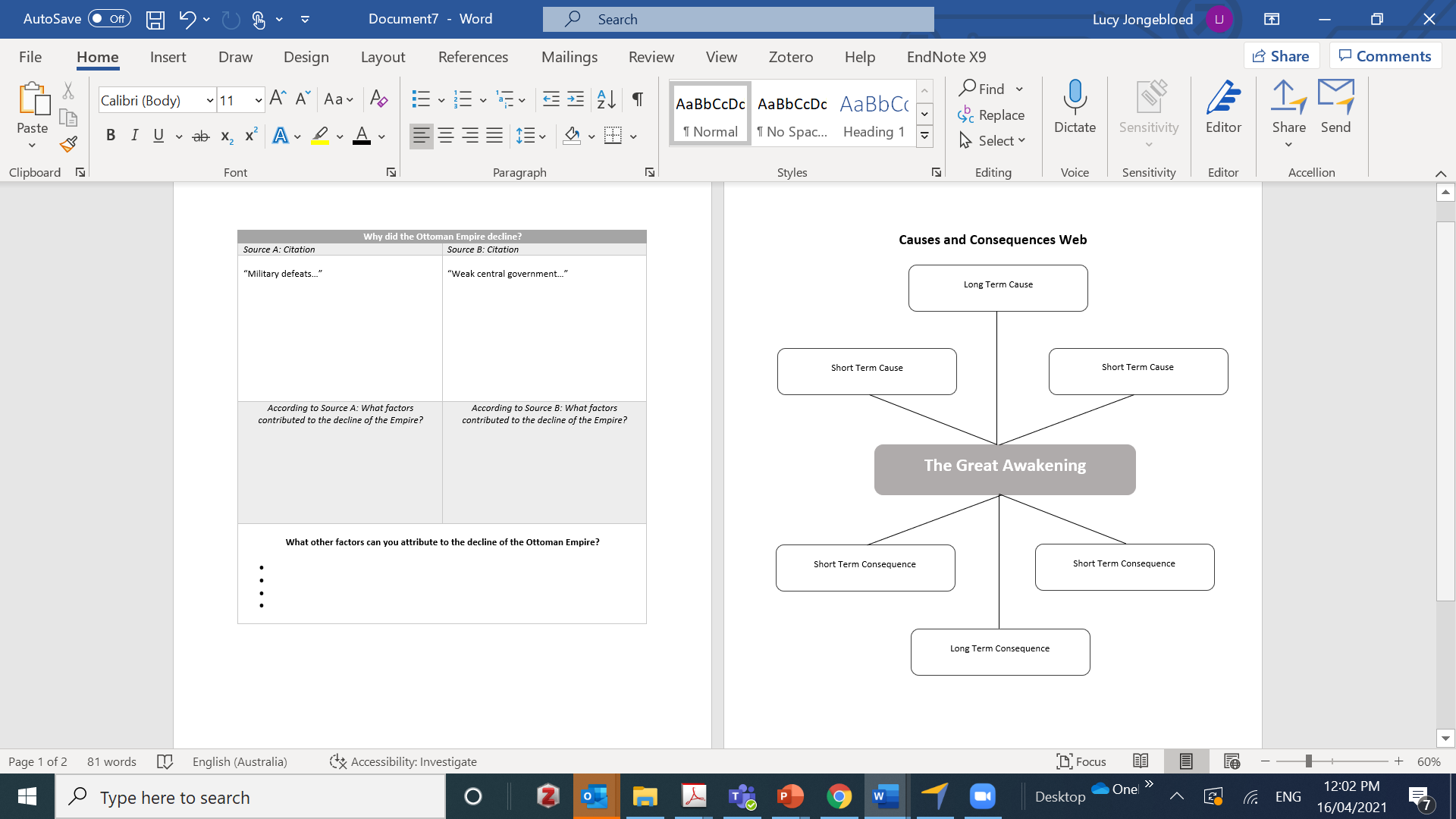 Students can use a graphic organizer such as this one to synthesise cause and consequence
Assessment Ideas
Suitable tasks for assessment in these units may be selected from the following:
a historical inquiry
an essay
evaluation of historical sources 
short-answer questions
extended responses
a multimedia presentation.
Historical Inquiry + Multimedia Presentation: The Atlantic Slave Trade
Questions